Save My Mind
Isolated Aortitis Odyssey
Γυναίκα 67 ετών παραπέμπεται για διερεύνηση από συγγενή οφθαλμίατρο λόγω καταβολής, αναιμίας και υψηλών δεικτών φλεγμονής.(11.09.15)
Οκτώβριος 2014 νοσηλεία στο Γ.Ν.Λεμεσού για διερεύνηση αναιμίας.
Βιοψία/ιστολογική  κροταφικής αρτηρίας φυσιολογική.(2014)
Isolated Aortitis Odyssey
Isolated Aortitis Odyssey
Συννοσηρότητες: Σ. Διαβήτης – Υπέρταση – Υποθυρεοειδισμός- «Εύθραυστη νεφρική λειτουργεία».
14.10.15 : Hb=10.6 ESR=100 CRP=97 Αγωγή: Μedrol 48mg/d, MTX 15mg/w
30.10.15: ESR=10, CRP=1.5 → ↓Medrol 32mg/d ( Δημήτρης Βασιλόπουλος )
Isolated Aortitis Odyssey
Προβλήματα: Αφθώδης στοματίτιδα-εκτροπή Σ. Δ.→ ↓Μedrol λίγο πιο γρήγορα απ΄ότι θέλαμε- 2 επεισόδια πνευμονίας     ( Ιανουάριος και Φεβρουάριος 2016 ) – Οστεοπορωτικό κάταγμα Θ7 και Θ11                  ( Απρίλιος 2016 ) παρά την τριπλή προφυλακτική αγωγή- Γενική κακουχία/αδυναμία.
Isolated Aortitis Odyssey
20.05.16 : Νέα CT-angiography δείχνει μόνο μικρή βελτίωση- Hb=9.4 ESR=121 CRP= 25 ( υπό Medrol 10mg/d και MTX 20 mg/w )
08.07.16 : HB=9.7 ESR=134, CRP=99.9 →           1η δόση Roactemra 680mg
05.08.16 : Hb=11.0 ESR=9, CRP=3.28    →            2η δόση Roactemra
0.2.09.16 : Hb=10.8, ESR=10, CRP=3.81 →             3η δόση Roactemra
Isolated Aortitis Odyssey
Πρόβλημα : Έρπης Ζωστήρας αμέσως μετά την 2η δόση Roactemra στον αριστερό βραχίονα. Τελικά δεν πήρε το Valtrex που  συστήσαμε          ( εμετοί με τα πρώτα χάπια- μας το ανέφερε εκ των υστέρων ).
ΣΗΜ:Πριν ενάμισυ χρόνο έρπης ζωστήρας στον αριστερό βραχίονα.
Στην 3η δόση (02.09.16) είχε σχεδόν πλήρως υποχωρήσει αλλά ανέπτυξε νέες νεκρωτικές βλάβες στο ίδιο αλλά και σε άλλα δερματοτόμια → IV Acyclovir
Isolated Aortitis Odyssey
Isolated Aortitis Odyssey
Isolated Aortitis Odyssey
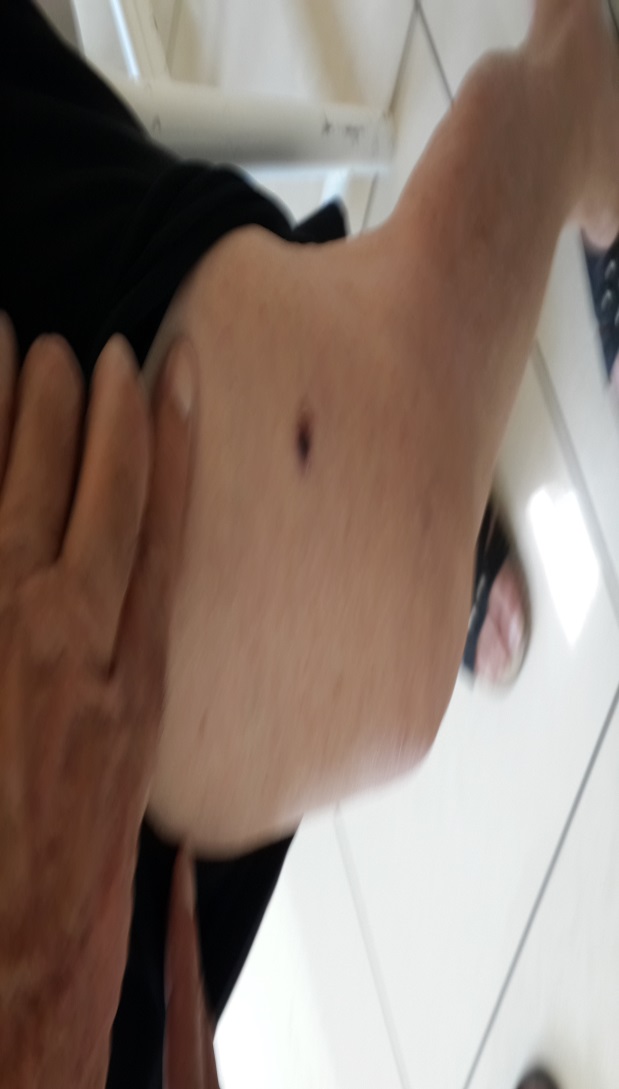 Isolated Aortitis Odyssey
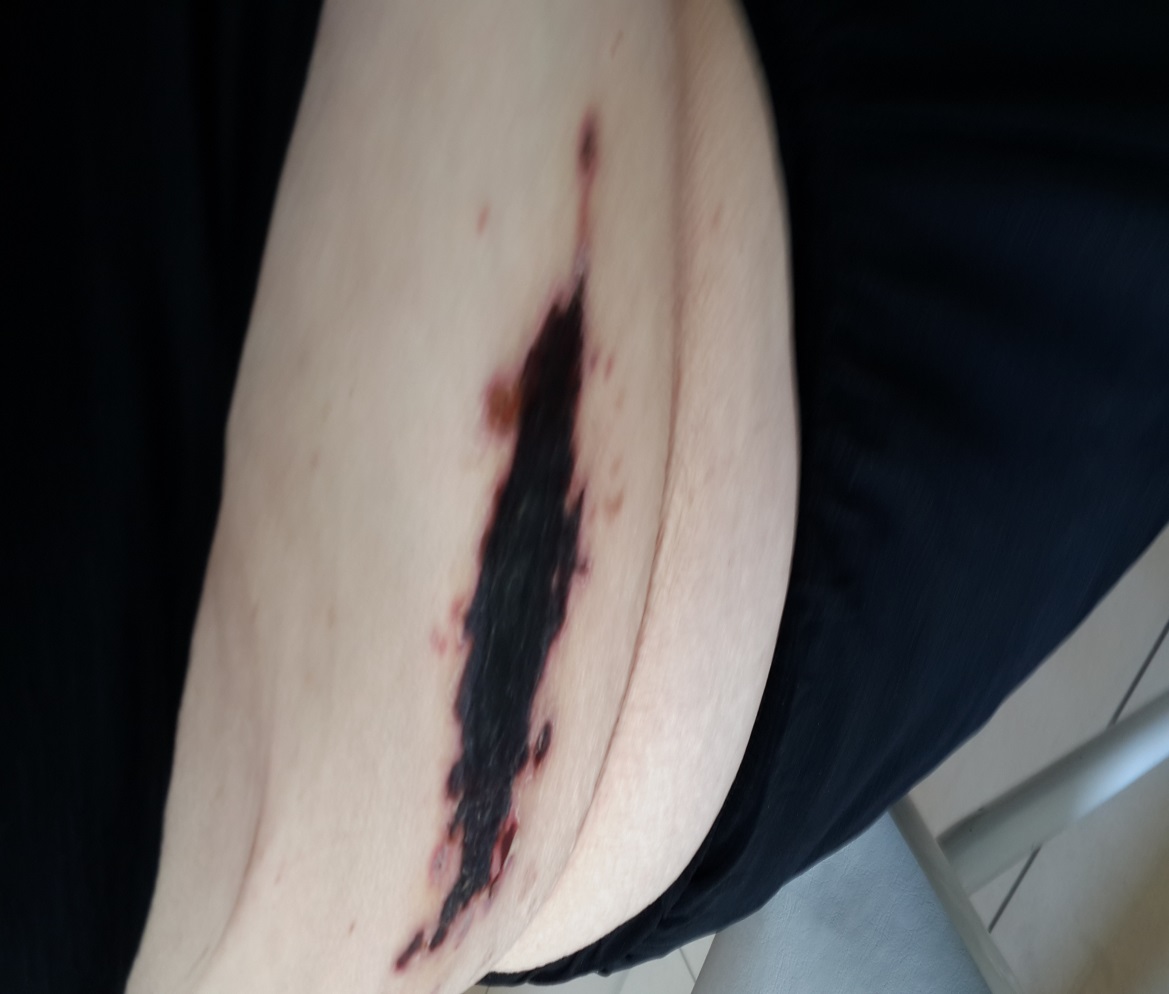 Isolated Aortitis Odyssey
H 4η δόση  που θα έπρεπε να γίνει στις 30.09.16 δεν έγινε ποτέ.
24.09.16 : Hb=10.6, ESR=8, CRP=5

               Πως προχωράμε;
     Ποιά κλινικά ερωτήματα τίθενται;
Χρειάζεται ειδική αντιμετώπιση των αγγειίτιδικών δερματικών βλαβών;
Isolated Aortitis Odyssey
Να γίνει εμβόλιο για τον ζωστήρα (= ζών, εξασθενημένος ιός);
Πόση προστασία μας προσφέρει;
Πρέπει να μετρήσουμε πρώτα τα αντισώματα στον ιό και/ή το ιϊκό φορτίο;
Μειώνει τις επιπλοκές του ζωστήρα; (VZV vasculopathy → stroke, brain hemorrhage etc.)
Πότε πρέπει να γίνει σε σχέση με το επεισόδιο ζωστήρα;
Isolated Aortitis Odyssey
Αν μπορεί να γίνει τώρα, σε πόσο χρόνο μετά την τελευταία δόση Roactemra;
Πόσο διαρκεί η κάλυψη;
Μπορούμε να επαναχορηγήσουμε Roactemra;
Μήπως διακινδυνεύουμε να μας αναπτύξει VZV vasculopathy → stroke, brain hemorrhage etc, ή διάσπαρτο ζωστήρα;
Αν ναί πόσο χρόνο μετά το εμβόλιο;
Isolated Aortitis Odyssey
Υπάρχει κάποια άλλη λύση ή μήπως το καλύτερο είναι να απαλλάξουμε την ασθενή από εμάς, την κορτιζόνη και τα ανοσοκατασταλτικα;    ( ΣΗΜ. 3-4 νέα σπονδυλικά καταγματα τονΣεπτέμβριο ).
Απλά παρακολούθηση με ECHO-καρδίας θα είναι ικανοποιητική;
Τι γίνεται με το φλεγμονώδες σύνδρομο όταν υποτροπιάσει;
Πόσος είναι ο κίνδυνος για διαχωριστικό ανεύρυσμα, ας πούμε για τα επόμενα 5-10 χρόνια;
ΕΥΧΑΡΙΣΤΩ